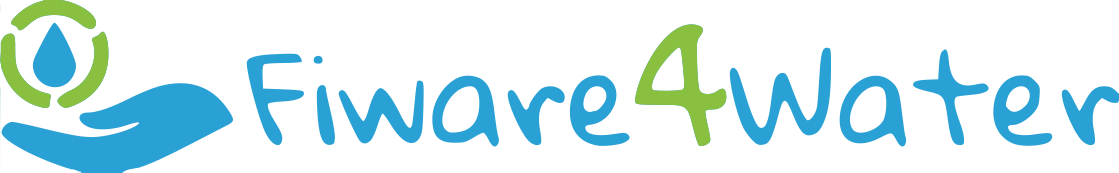 FIWARE for the Next Generation Internet Services for the WATER sector
How to link physical and digital worlds for WATER?
Speaker, Organisation
Logo of the speaker’s organisation
Name of the Event DatePlace, Country
1
Project description
The project in a nutshell
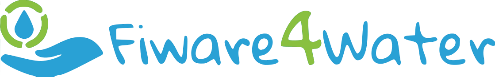 Some datas
Needs & Challenges
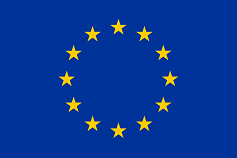 3 years (2019-2022)
Main Objectives
This project has received funding from the European Union’s
Horizon 2020 research and innovation programme under
grant agreement No. 821036.
14 partners (experts in ITC, water and social sciences, coordinated by OIEau)
5 M€ 
(450M€ from EASME)
FIWARE ecosystem
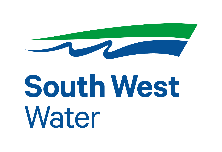 3 Demo Networks
Municipal Governments
Policymakers and managers
SMEs and innovators
4 Demo Cases
Athens Water Supply and Sewerage (GR)
Cannes Water Distribution System (FR)
Amsterdam Wastewater Treatment (NL)
Smart metering (UK)
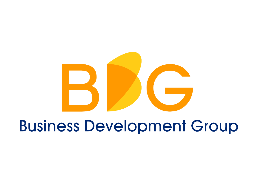 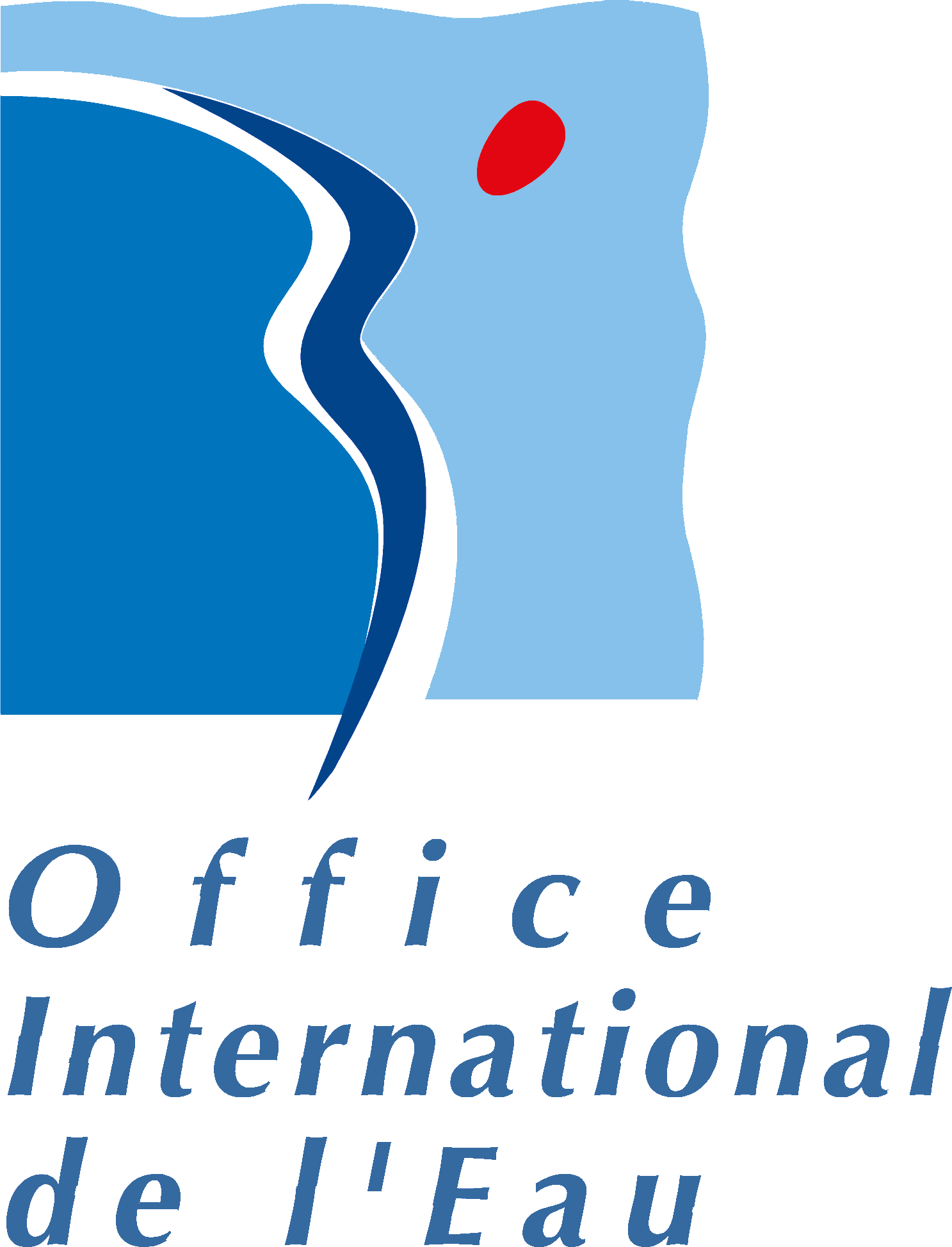 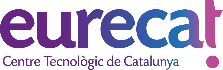 Approach & methodo
Project Consortium                                                          Skills
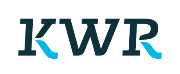 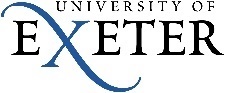 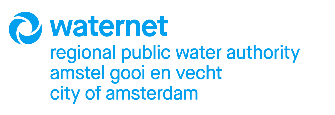 4 Demo Cases
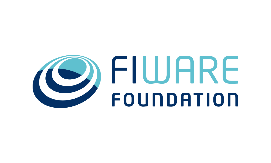 ICT
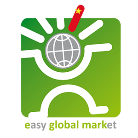 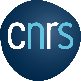 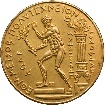 Stand., sensors
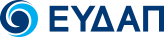 3 Demo Networks
Data analytics
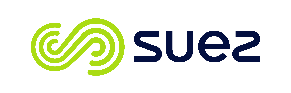 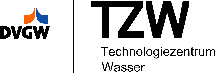 Water
Expected Impacts
Social Science
How to be part?
Innovation
2
Water Utilities
Project description
Water digitalisation: a major challenge
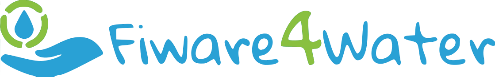 Needs & Challenges
Main current problem: low level of maturity of the ater sector concerning:
	- integration and standardization of ICT solutions
	- the business processes of these solutions
	- the relative implementation of legislative framework
                   	(source: Digital Water Action Plan of the ICT4Water cluster for the EC)
Main Objectives
FIWARE ecosystem
Approach & methodo
Causes:  - fragmentation of the water sector – no holistic vision
	   - lack of integration and standardisation of the technologies
4 Demo Cases
Existing needs: 
- exploit the value of data for the water sector
- develop and test robust and cybersecured systems
- create water-smart solutions and applications
- ensure interoperability and higher information capacity
- design tailored solutions adressing a real need (optimisation, prediction, diagnosis, real-time monitoring… supports to water management!)
3 Demo Networks
Expected Impacts
How to be part?
3
Project description
What is this project about?
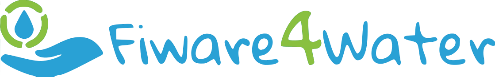 Main goal
Needs & Challenges
Link the water sector to FIWARE, an open and license free smart solution platform:
   - by showing the potential of its interoperable and standardized interfaces
   - by demonstrating a series of complementary and exemplary paradigms (4 DC)
   - by promoting an EU and global wide network of users (3DN + SMEs Challenges)

In fine: create the Fiware4Water ecosystem and prove its innovative potential
             (technical, social and business)
Main Objectives
FIWARE ecosystem
Approach & methodo
Usefull for who?
4 Demo Cases
- Wat. sector end-users: cities, wat. utilities, wat. authorities, citizens and consumers
- Solutions providers: private utilities, SMEs, developers
3 Demo Networks
Concretely…
- Modular and open APIs will be built to address water management challenges, with a seamless integration with existing legacy systems
   - Technologies will be dev., tested and deployed (multiparameter sensors)
          - A community of adopters will be created  
                    - The potential of the Fiware4Water solution will be showcased
Expected Impacts
How to be part?
4
Project description
What is FIWARE?
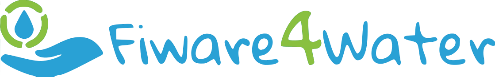 FIWARE was funded by the EC (2011-2016) as a major flagship PPP to support SMEs and developers in creating Next Generation of Internet (NGI) services.
Needs & Challenges
= the main ecosystem for Smart Cities Initiatives for cross-domain data exchange
Main Objectives
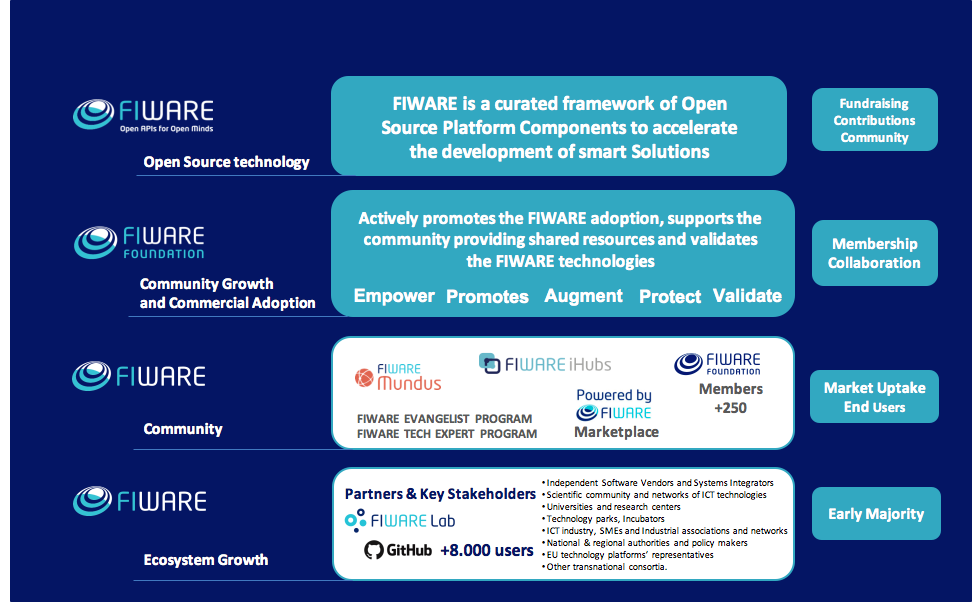 FIWARE ecosystem
Approach & methodo
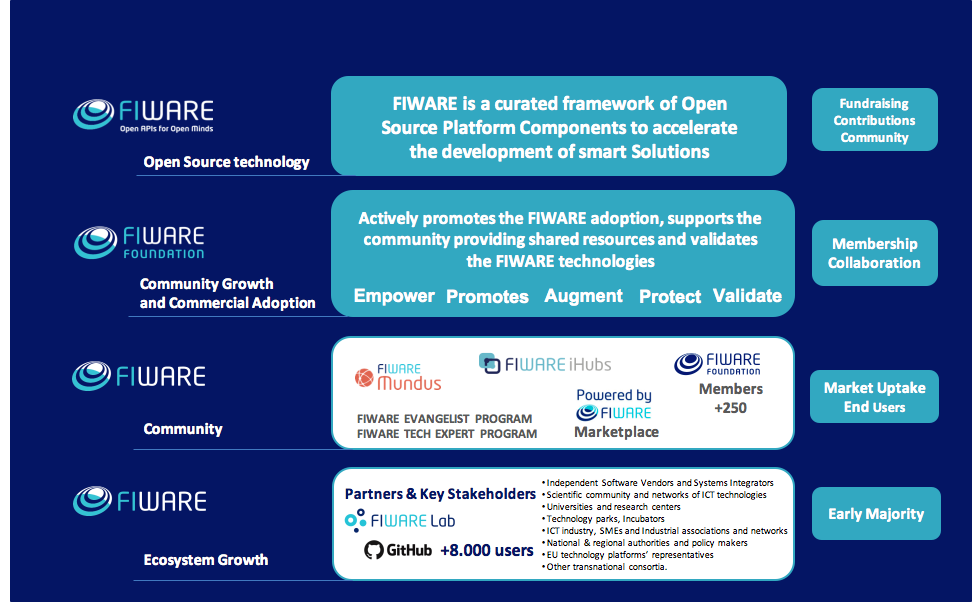 4 Demo Cases
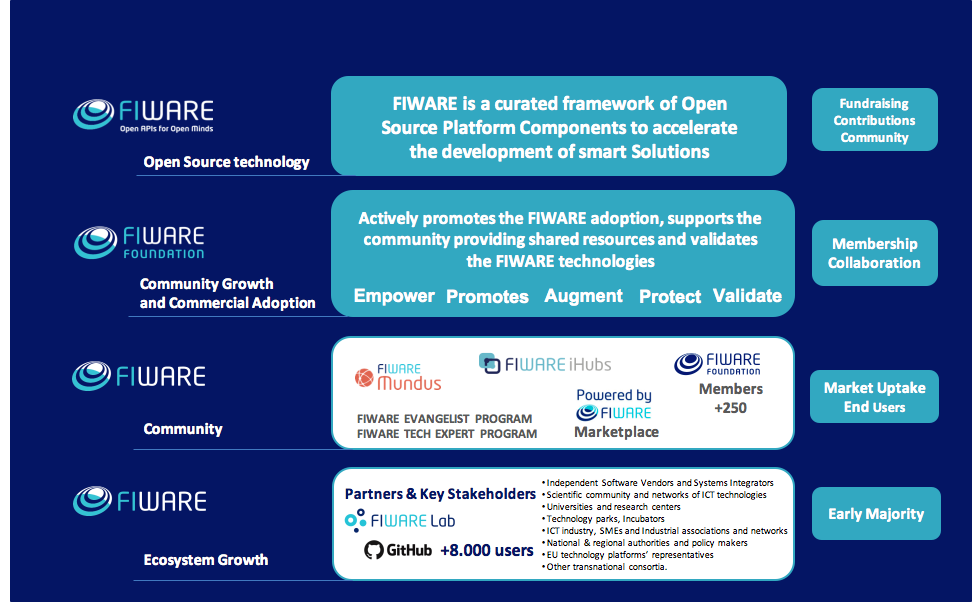 3 Demo Networks
Expected Impacts
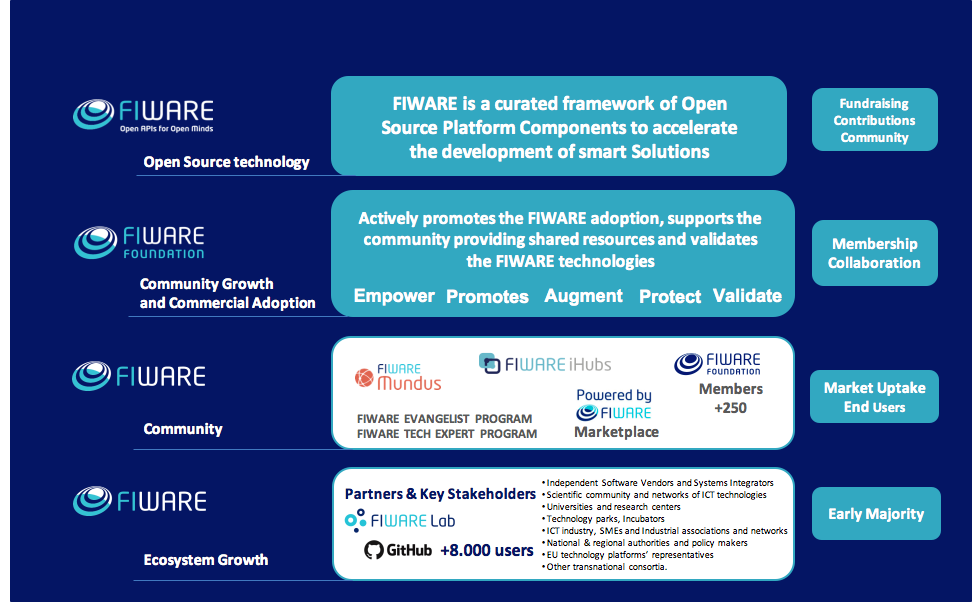 How to be part?
https://www.fiware.org/
5
Project description
What are we doing?
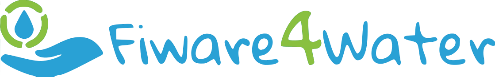 Needs & Challenges
Water for FIWARE: Building the Fiware4Water ecosystem  for data sharing, interoperability, smart applications integrated with legacy systems
Main Objectives
FIWARE ecosystem
TIER 1
TIER 2
Approach & methodo
FIWARE potential
End-Users requirements
ConCensus methodology
SMEs Challenges
3 demo networks to accept Fiware4Water as building block for the Smart Cities
4 demo cases as Fiware4Water paradigms
4 Demo Cases
Interoperability Data sharing/IOT
Compliance with legacy systems
Municipalities, local authorities
Networks of 
end-users
Smart water APIs and devices
Developpers, SMEs, business sector
3 Demo Networks
Demonstrate specific smart Applications and Devices accross the entire water cycle in large scale demo cases
Engage a wide audience of key water stakeholders in inderstanding, developing and adopting Fiware4water ecosystem and applications
Expected Impacts
How to be part?
6
Project description
Real World Applications-Tier 1
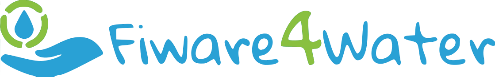 DC#1: raw water supply optimization in Athens (GR)
Needs & Challenges
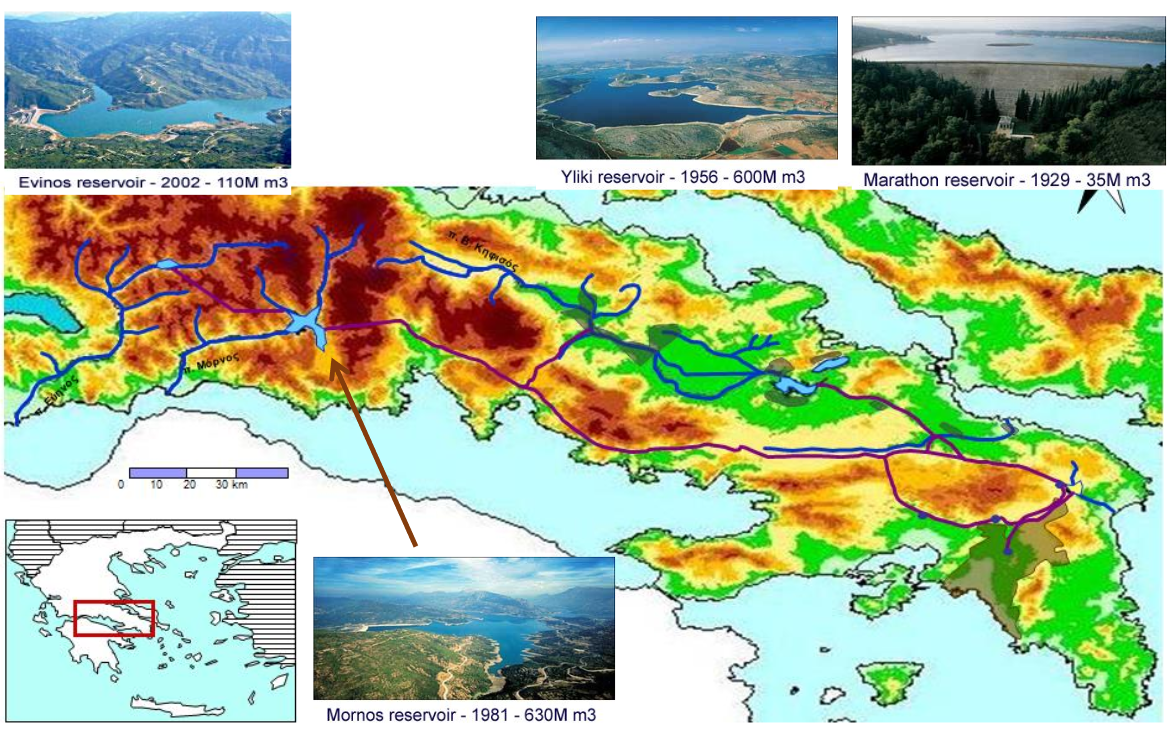 Main Objectives
FIWARE ecosystem
Approach & methodo
4 Demo Cases
3 Demo Networks
Expected Impacts
How to be part?
7
Project description
Real World Applications-Tier 1
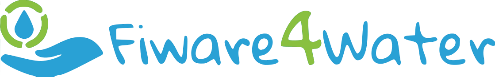 DC#1: raw water supply optimization in Athens (GR)
Needs & Challenges
Context
- The Water Company of Athens’s (EYDAP) external raw water supply system serves the city of Athens (5.000.000 inhabitants) with 420 hm3/y.
- The system comprises of around 500 km of aqueducts, and 4 major water reservoirs
- The hydrosystem’s operation relies on a network of water quantity and quality sensors and related hydraulic and resource management calculations to select the optimal reservoirs to extract water from and the optimal route to follow for the water to reach Water Treatment Plants in Athens (5 open channel flowmeters, more than 10 close pipe flow meters, more than 50 open channel water level meters and 12 water quality meters (turbidity, conductivity, temperature)).
Main Objectives
FIWARE ecosystem
Approach & methodo
Challenge - Upgrade of the supervisory system and digital water strategy
- Integration of different sensors from different vendors into a common system
- Development of different applications (models, analytics) on the data available
- Interface seamlessly with and provide added value to legacy systems (sensors and online control systems)
4 Demo Cases
Role of Fiware4Water
3 Demo Networks
- Integrate operational sensors and other new real-time surveillance methods 
- Develop FIWARE compliant analytics and models to analyse datas and provide operational decision support for:
          1) Optimization of water conveyance from sources to treatment plants  
    → Development of a water quantity routing application providing (offline) what-if hydraulic scenario        
          2) Early warning systems for turbidity, to allow the treatment plants processes customization  
   → Development of a real time water quality early warning application providing a medium-term (1-2 d) forecast of high turbidity and subsequently alert treatment plants (3-5h in advance)
Expected Impacts
How to be part?
8
Project description
Real World Applications-Tier 1
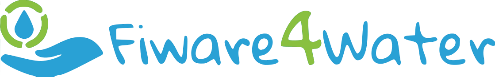 DC#2: water distribution syst management in Cannes (FR)
Needs & Challenges
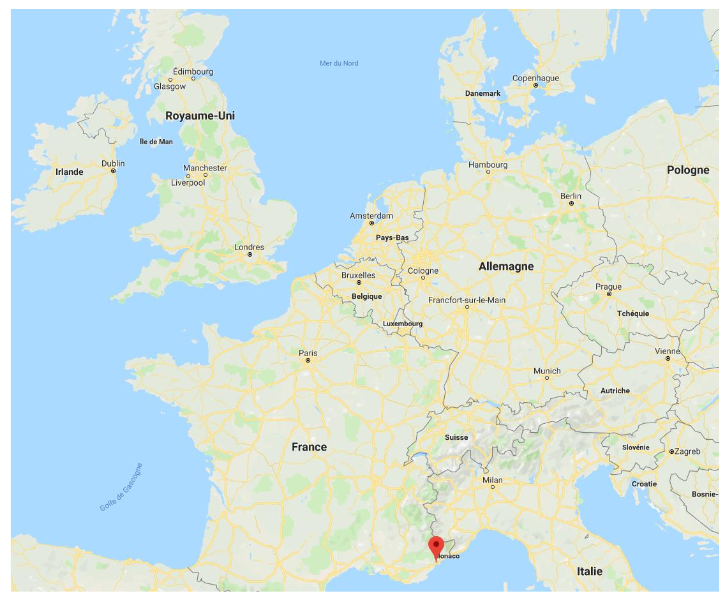 Main Objectives
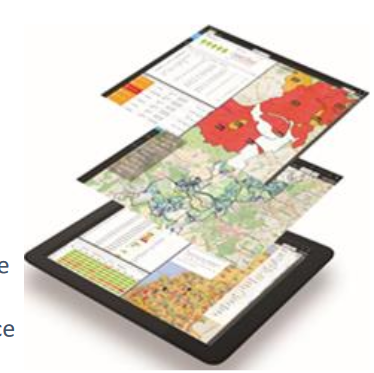 FIWARE ecosystem
Approach & methodo
4 Demo Cases
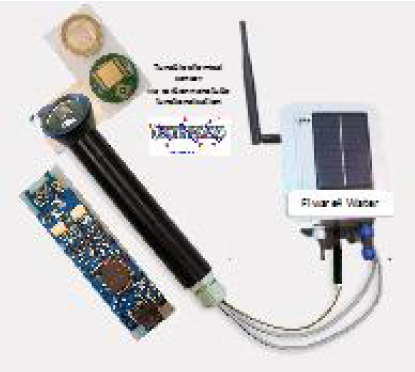 3 Demo Networks
Expected Impacts
How to be part?
9
Project description
Real World Applications-Tier 1
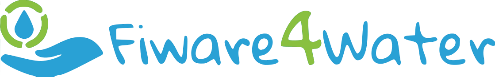 DC#2: water distribution syst management in Cannes (FR)
Needs & Challenges
Context
- Cannes = touristic city: sunny climate, beaches and its famous Film Festival
Population: 181,000 permanent inhabitants but 500,000 during the peak season-Operation
- Water management very challenging in this water scarce environment
Total production capacity: 31 hm3 / year (26 hm3 / year on average), Distribution network : 987 km long
- SUEZ Eau France = Private operator providing Drinking Water to SICASIL (8 municipalities, including Cannes)
Main Objectives
FIWARE ecosystem
Challenge – Improve the water distribution system
Approach & methodo
- Efficient and proactive water management during summer to better anticipate water availability
- Improve monitoring and medium-term forecast of water demand
- Monitor water quality parameters all along the distribution networ
- Detect and reduce leakages
4 Demo Cases
Role of Fiware4Water
3 Demo Networks
Water quantity
- Develop IT connectors for exchanging data between the FIWARE platform and SUEZ legacy softwares
- Improve the short-term water demand forecast (several days ahead)
- Develop control modules for managing the water supply system in real time
- Build-up a model forecasting the capacity of water resources (4 months ahead)
- Improve the leak detection
Water quality
- Evaluate the anomaly detection module 
- Install and evaluate the PROTEUS probe In lab and then in full scale on the SICASIL network
Expected Impacts
How to be part?
10
Project description
Real World Applications-Tier 1
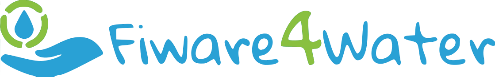 DC#3: intelligent control of WWT in Amsterdam (NL)
Needs & Challenges
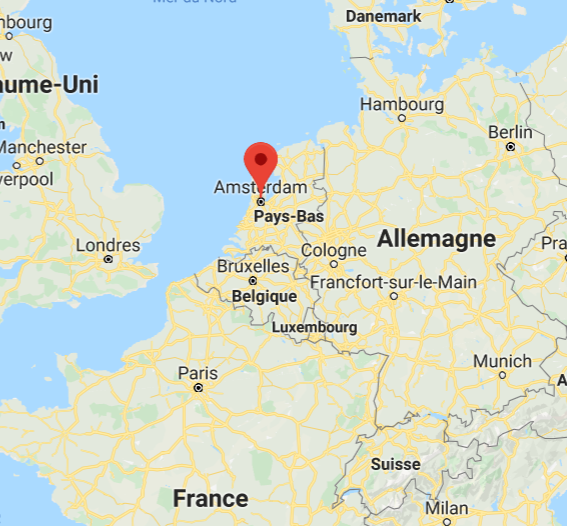 Main Objectives
FIWARE ecosystem
Approach & methodo
4 Demo Cases
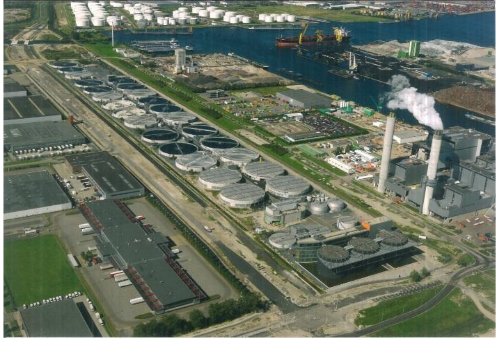 3 Demo Networks
Expected Impacts
How to be part?
11
Project description
Real World Applications-Tier 1
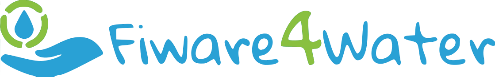 DC#3: intelligent control of WWT in Amsterdam (NL)
Needs & Challenges
Context
- Waternet’s WWTP West has a capacity of 1 Million population and serves the city of Amsterdam
- Amsterdam is a FIWARE supporter city as part of the Open and Agile Smart Cities Initiative
- The process automation will be renewed and the IT architecture of WNT is in fast development
The target is to optimally benefit from implementation of upcoming technologies such as Artificial Intelligence (AI), Internet of Things (IoT), Business Intelligence (BI)
- Currently the control loops of WWTP West are largely dedicated to a single process. 
With the use of real-time plant data, process models and external data sources a more optimal plant-wide control can be achieved.
Main Objectives
FIWARE ecosystem
Approach & methodo
Challenge – Optimise WWT operations thanks to ICT
4 Demo Cases
- Reduction of N2O emission and energy demand to achieve climate neutral, which can be largely overcome via a more stable operation. 
- Increase the capacity of the current treatment plant, to support the ever-increasing influent flow, with a more stable operation
3 Demo Networks
Role of Fiware4Water
Expected Impacts
-  Use historical data analytics from real(time sensing to predict the dynamic behaviour of the treatments
- Installation of new sensors 
- Development of tools to determine oxygen setpoints, nitrification capacity or in-situ respiration.
- Creation of robust and transferable control algorithms to reduce N2O emissions, to reduce energy demand and to improve overall treatment efficiency
How to be part?
12
Project description
Real World Applications-Tier 1
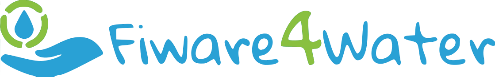 DC#4: smart metering & citizen engagement in UK
Needs & Challenges
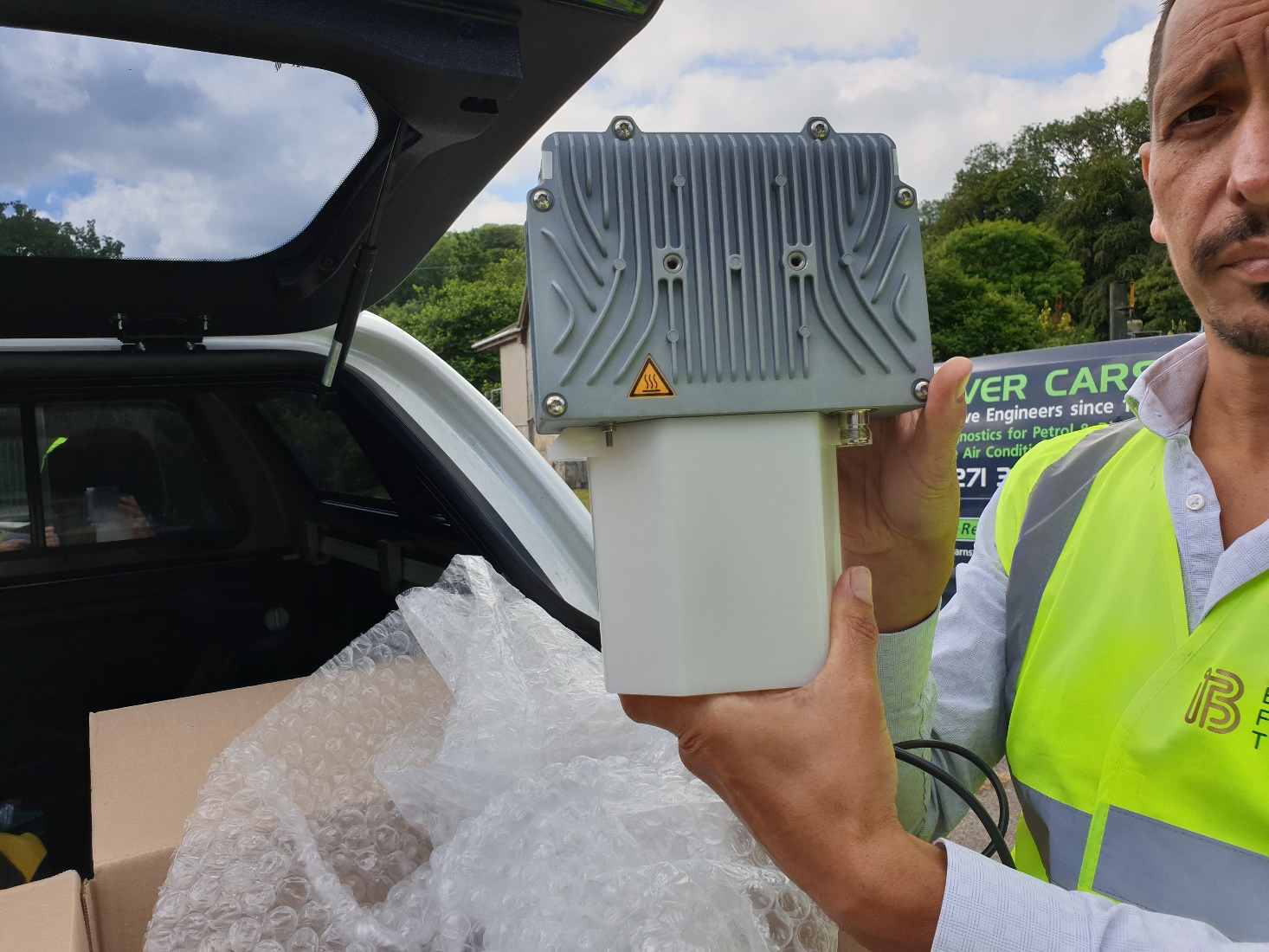 Main Objectives
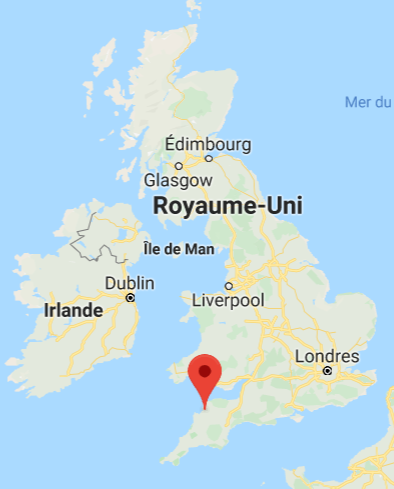 FIWARE ecosystem
Approach & methodo
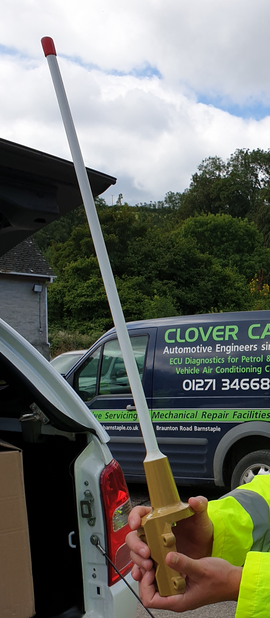 4 Demo Cases
3 Demo Networks
Expected Impacts
How to be part?
13
Project description
Real World Applications-Tier 1
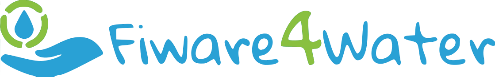 DC#4: smart metering & citizen engagement in UK
Needs & Challenges
Context
Main Objectives
- Site: Great Torrington, North Devon, UK 
- The area consists of approximately 3200 properties with community schools, social clubs and local shops
- Large number of vulnerable customers who are mostly unmeasured, 
- Signe feed DMA with a confined water network and close to SWW assets
FIWARE ecosystem
Challenge - Upgrade of the supervisory system and digital water strategy
Approach & methodo
- Improve water efficiency through customer engagement: drive behaviour change and demonstrate to customers the link between water efficiency and lower household bills
- Propose affordable bills and tackle water poverty: re-engage vulnerable customers with their water bills and save them money by installing smart meters
- Develop a scalable solution: test the possibility to use FIWARE to quickly move from R & D to a business wide, sustainable solution
4 Demo Cases
3 Demo Networks
Role of Fiware4Water
- Installion of ~1500 smart meters in the area
- Transmission of 15 minute flow data at chosen intervals throughout the day to the FIWARE platform 
- Big data analytics and development of 3D high visualisation techniques to show data from the smart meters at household level
- Development of modular applications giving feedback to individual customers (and customer groups) about their water use and encouraging behavioral change and water savings
Expected Impacts
How to be part?
14
Project description
Awareness raising-Tier 2
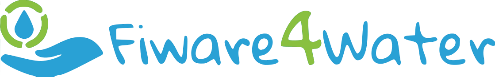 DN#1: municipalities
Needs & Challenges
Targeted audience
Lower Danube (Romania, Bulgaria, Hungary, Croatia, Serbia and Moldova), the Middle East (Jordan, Israel and Palestine) and North Africa (Tunisia and Morocco)
Main Objectives
Context
FIWARE ecosystem
- weak economic conditions of these regions → affect their water sector capacity to implement water, wastewater and ecosystem innovations.
- investments in water networks are a priority but implementation of smart devices and services is lagging behind
- low funding availability → low capacity of development and implementation of new solutions by water companies and authorities have little capacity
Approach & methodo
4 Demo Cases
Approach
3 Demo Networks
- select several (4-7) countries 
- assess the potential for uptake of theFiware4Water portfolio of Smart Devices and APIs
- analyse of the development stage of digitalisation of their water sectors 
- consider existing institutional and legal frameworks enabling IT innovation in water sector 
- identify potential technical gaps that could delay application of Fiware4Water services

For the most promising markets: selection of the most relevant Fiware4Water solutions in the local context to be adopted and further developed (ConCensus)
Expected Impacts
How to be part?
15
15
Project description
Awareness raising-Tier 2
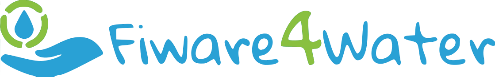 DN#2: water authorities
Needs & Challenges
Targeted audience
International Network of Basin Organisations (INBO): 
     - Basin Organizations entrusted by relevant public administrations with IWRM at the level of river basins, lakes or aquifers, either national, federal or transboundary
     - 192 full Members or Permanent Observers from 88 countries worldwide
Main Objectives
FIWARE ecosystem
Context
Approach & methodo
INBO has a role of support to its members, to facilitate the implementation of tools suitable for institutional and financial management, programming, organization of databanks and information systems
4 Demo Cases
Approach
3 Demo Networks
- Organisation of 6 workshops (2022) linked to events driven by its regional branches (Europe, Africa, Mediterranean, South America, North America, Central Asia) 
- Showcase the benefits of Fiware4Water smart applications and devices for managing water in an integrated way
Expected Impacts
How to be part?
16
Project description
Awareness raising-Tier 2
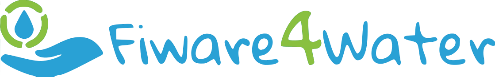 DN#3: technologies providers
Needs & Challenges
Targeted audience
FIWARE Innovation Hubs: European Manufacturing SMEs, Cities and water managers
Main Objectives
Context
FIWARE ecosystem
- lack of access to advance ICT solutions → decrease in SMEs agility and higher cost 
			            → productivity affected

- smart water management solutions require SME architecture that embraces convergence of many systems at once

- “Smart” implies challenges: data security implications, innovation relying on the combination of technical knowledge and access to finance…
Approach & methodo
4 Demo Cases
3 Demo Networks
Approach
- build on the FIWARE Mundus programme and approach to create an inclusive and continuously growing network of water management innovation hubs
Expected Impacts
- contribute to a rapid commercialization of those smart water management solutions through the Fiware4Water platform for smart water management
How to be part?
17
Project description
Expected impacts
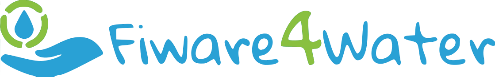 Needs & Challenges
EI#1: Interoperability of decision support systems through the  identification and use of ICT/water vocabularies and ontologies in view of developing or improving ICT/water standards
Main Objectives
EI#2: Improved decision making on water management, related risks and resource efficiency through increased real-time data
FIWARE ecosystem
EI#3: Maximising return on investments through i) reduced operational costs for water utilities, ii) improved performance of water infrastructures, and iii) enhanced access to and interoperability of data
Approach & methodo
EI#4: Enhanced public awareness on water consumption and usage savings
4 Demo Cases
EI#5: Market development of integrated and cyber-resilient ICT solutions and systems for smart water management, and opening up of a digital single market for water services
3 Demo Networks
Expected Impacts
EI#6: Implementation of the objectives of the EIP Water, especially, reducing the environmental footprint of the main water-dependant activities and improve their resilience to climate changes and other environmental changes
How to be part?
18
Project description
You’re interested to be in?
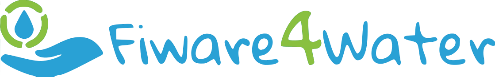 Needs & Challenges
Main Objectives
You can use this slide to attract attention of the audience about an on-going activity.

Exemple: during IDRIM conference (Oct 2019), OIEau invited participants to fill in the online surveys (WP1)
FIWARE ecosystem
Approach & methodo
4 Demo Cases
3 Demo Networks
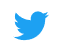 Join us
@Fiware4Water
Fiware4Water
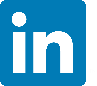 Expected Impacts
Be informed
How to be part?
Contact our Communication leader: n.amorsi@oieau.fr
19
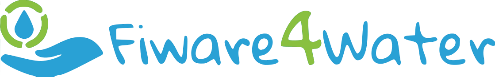 thank  you
Speaker, Organisationmail
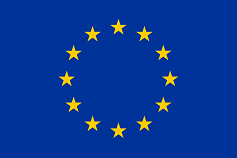 This project has received funding from the European Union’s
Horizon 2020 research and innovation programme under
grant agreement No. 821036.
20
Name of the event, date, place